www.studybindas.com
Seminar 
On
Social Media
Submitted To:				                   		Submitted By:
www.studybindas.com                                             www.studybindas.com
Content
Introduction
What is Social Media?
Some Examples of Social Media 
Types of Social Media 
Why is Social Media Presence Important?
Advantages
Disadvantages
Conclusion
Introduction
Social media is the collective of online communications channels dedicated to community-based input, interaction, content-sharing and collaboration.Websites and applications dedicated to forums, microblogging, social networking, social bookmarking, social curation, and wikis are among the different types of social media.
What is Social Media?
Social Network
User Generated Content (UGC)
Social Bookmarking
Social Network
Online communities of people who share interests and activities, 
… or who are interested in exploring the interests and activities of others.
Examples: Facebook, MySpace, LinkedIn, Orkut
User Generated Content (UGC)
Or Consumer Generated Media (CGM)
Defined: Media content that is publicly available and produced by end-users (user).
Usually supported by a social network
Examples: Blogs, Micro-blogs, YouTube video, Flickr photos, Wiki content, Facebook wall posts, Second Life…
Social Bookmarking
A method for Internet users to store, organize, search, and manage bookmarks of web pages on the Internet with the help of metadata.
Based on communities; 
The more people who bookmark a piece of content, the more value it is determined to have.
Examples: Digg, Del.icio.us, StumbleUpon, and Reddit,
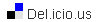 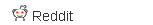 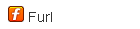 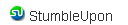 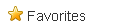 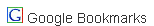 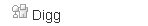 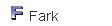 7
Some Examples of Social Media
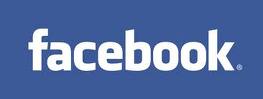 FACEBOOK

                                             TWITTER 

ORKUT 

                                              MYSPACE
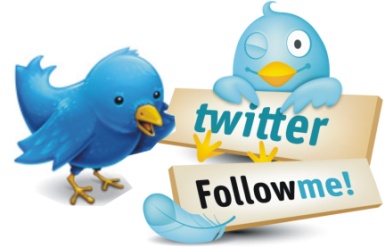 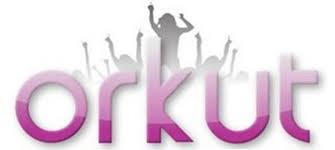 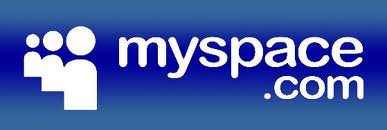 Continue…..
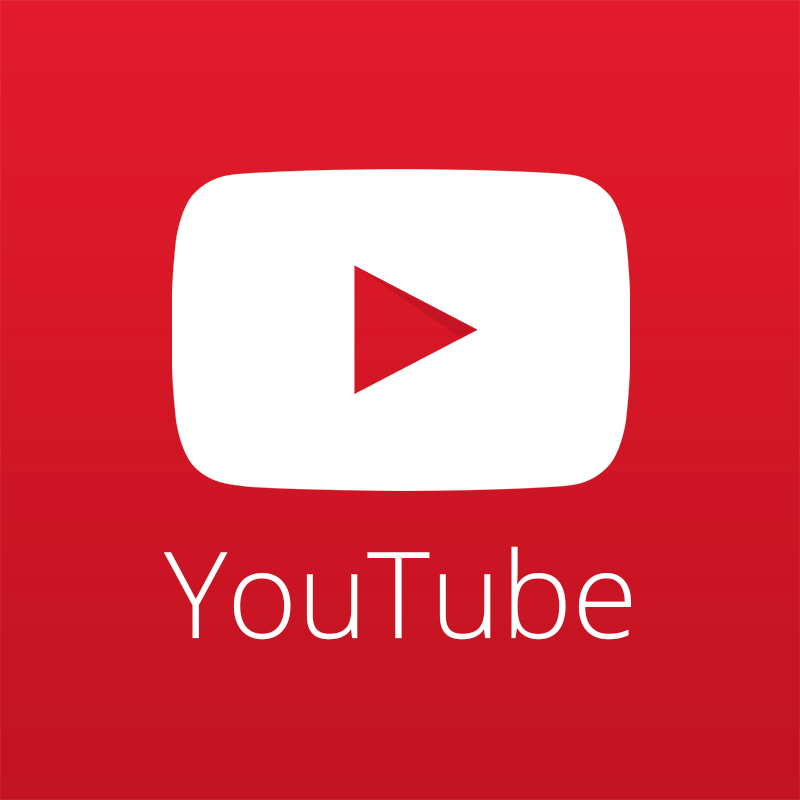 YouTube


                                                 Pinterest 


Linkedin
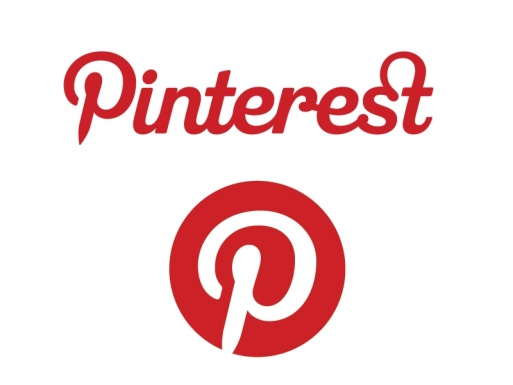 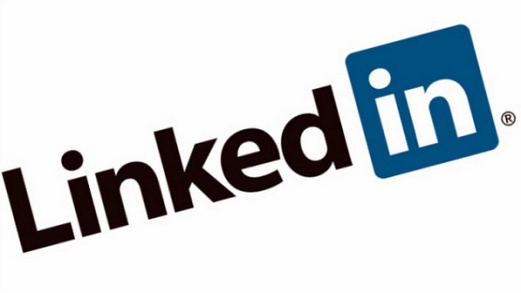 Types of Social Media
Social Networking
Video Sharing
Live-Streaming
Microblogging
Blogging
Social News
Photo Sharing
Content Curation
Wikis
Why is Social Media Presence Important?
A good reputation can be used to buy cooperation from others, even from people we have never met .
Advantages
Compelling and relevant content will grab the attention of potential customers and increase brand visibility
You can respond almost instantly to industry developments and become heard in your field
It can be much cheaper than traditional advertising and promotional activities
Social content can indirectly boost links to website content by appearing in universal search results, improving search traffic and online sales
You can deliver improved customer service and respond effectively to feedback
Customers can find you through new channels, generating more leads
Increased loyalty and advocacy from the customers you've connected with
Disadvantages
You will need to commit resources to managing your social media presence, responding to feedback and producing new content
It can be difficult to quantify the return on investment and the value of one channel over another
Ineffective use - for example, using the network to push for sales without engaging with customers, or failing to respond to negative feedback - may damage your reputation
Conclusion
The use of social media aims to improve public perception, but the Trust’s campaigns have also shown savings in time and money. 
    For example, each recruitment campaign by the Trust used to take about 53 days and cost around £2,400 per person hired. By using social media, costs have now been reduced to about £800 per person hired and the time taken to recruit is down to 42 days.
References
www.google.com 
www.wikipedia.com 
www.studybindas.com
www.pptplanet.com
Thanks